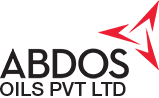 Manufacturing
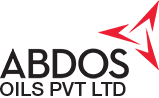 Optimizing business operations of a Manufacturing major With SAP Carve-Out
Integrated Value and OutcomeSify delivered SAP carve out, set up new SAP landscape in Sify CI, and managed services to ensure compliance & establish data propriety for distinct business subsidiaries.
Built the SAP Sandbox server and perform carve-out of SAP data using manual approach based on specific company code level
Set up a new SAP landscape on Sify CI with the Carve-out data while ensuring data harmonization
Implementation of Solution Manager 7.2 to ensure reliability and stability of SAP solutions
Enabled Site to Site VPN connectivity with security integration services ensuring seamless collaboration between the divesting businesses
SAP integration & landscape were maintained without impacting the existing configuration of the SAP environment
Managed services enabling improved operational efficiency & reduced IT costs through expert management & optimization of SAP systems.
Full lifecycle responsibility through assessment, data identification to transfer to buyer’s system, and execution within a record timeline of 3 months
Value for Client
Improvement in the SAP system performance and operational efficiency post carve-out with minimal business impact
Compliance-ready infrastructure to meet regulatory standards & guidelines
Future-ready infrastructure to drive innovation & generate new revenue streams through strategic digital initiatives
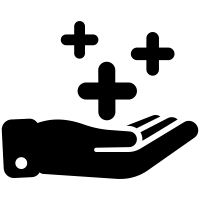 Project Objective
Establish compliance through professional SAP Carve out services as per divesting business units
Segregate three different instances along with application workloads & database to ensure zero data interchangeability between business subsidiaries
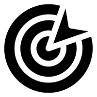 Project Model
Subscription Based Model
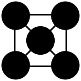 SAP transformation Led
Sify’s Uniqueness
Extensive experience in executing complex SAP carve out projects
Certified professional expertise with in-depth understanding of SAP solutions & modules
Leading cloud service provider for both public & private cloud
Integrated Network, Security, and end-to-end Managed services 
Implementation of best practices and governance models
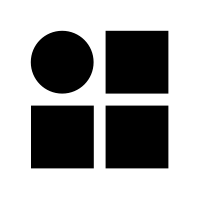